1,024 × 546
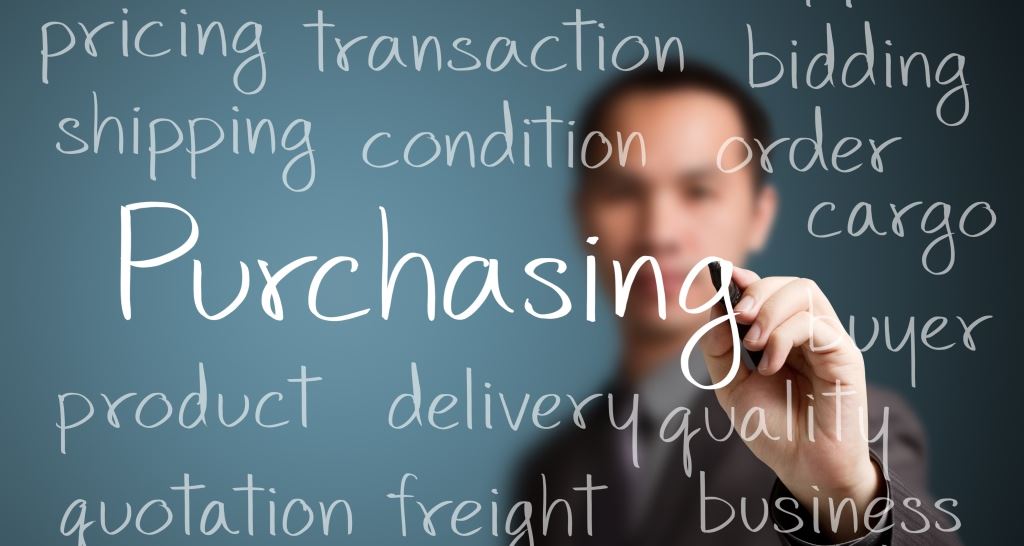 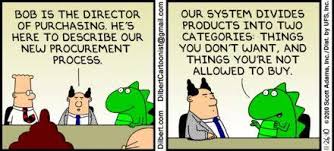 2
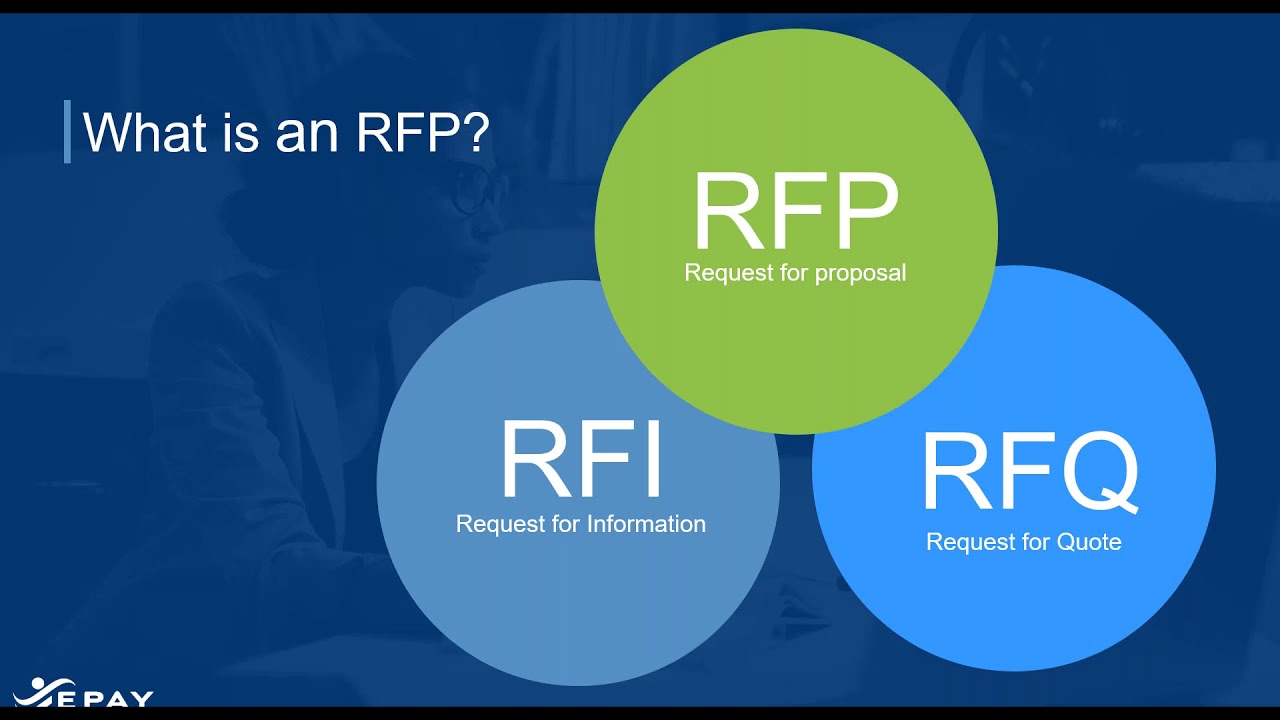 1,280 × 720
1,280 × 720
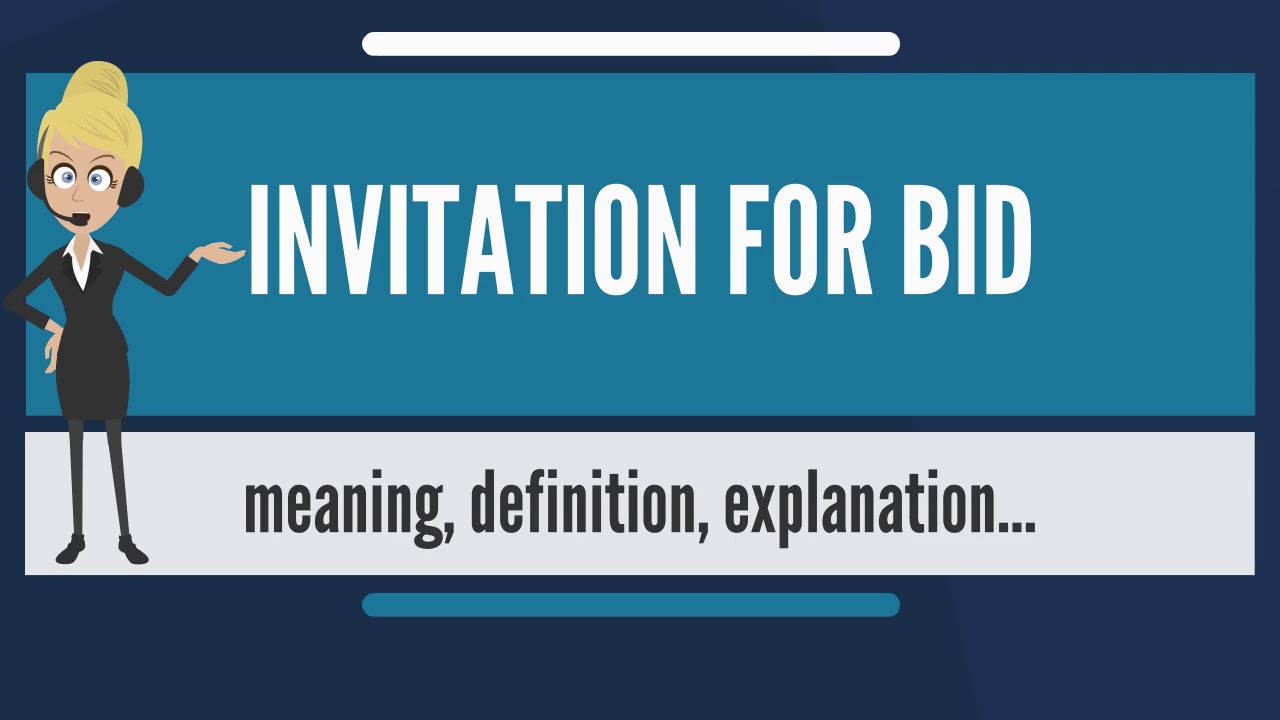 What Value??
IFB
Lowest cost
Good Value
RFP
Not always lowest cost
Best Value
5
The Process - Documents
IFB
Instructions
General Conditions
Special Conditions
Specifications
Bid Form
RFP
Instructions
General Conditions
Special Conditions
Scope of Work
Sample Contract
Evaluation Criteria
6
[Speaker Notes: SAME BUT DIFFERENT]
Specifications
IFB
Specific, minimum requirements for performance or design.  Telling exactly what you want.
RFP
The results are determined by the Scope of Work.  Asking for someone to develop and provide a solution
7
Evaluations
IFB
Must meet specs
Lowest Responsive and Responsible Bidder
No changes allowed
RFP
Must meet minimum requirements
Criteria evaluated and scored
Awarded to high score
8
Discussions
RFP
Individual discussions with proposors to better understand
IFB
None
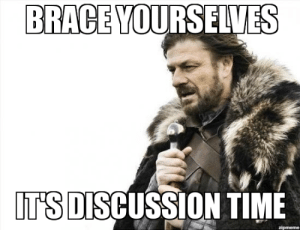 9
[Speaker Notes: CAN HAVE A FORMAL PRESENTATION IF NEEDED]
Formal bid procedure for governing authorities
Write terms, conditions, instructions, Specifications
 Advertise once each week for two consecutive weeks, open bid not less than 7 working days after the last advertisement.
 Solicit bids
 Notify the Contract Procurement Center
 Receive and tabulate bids, determine the lowest and best bid meeting specifications
 Obtain proper board approvals and make purchase
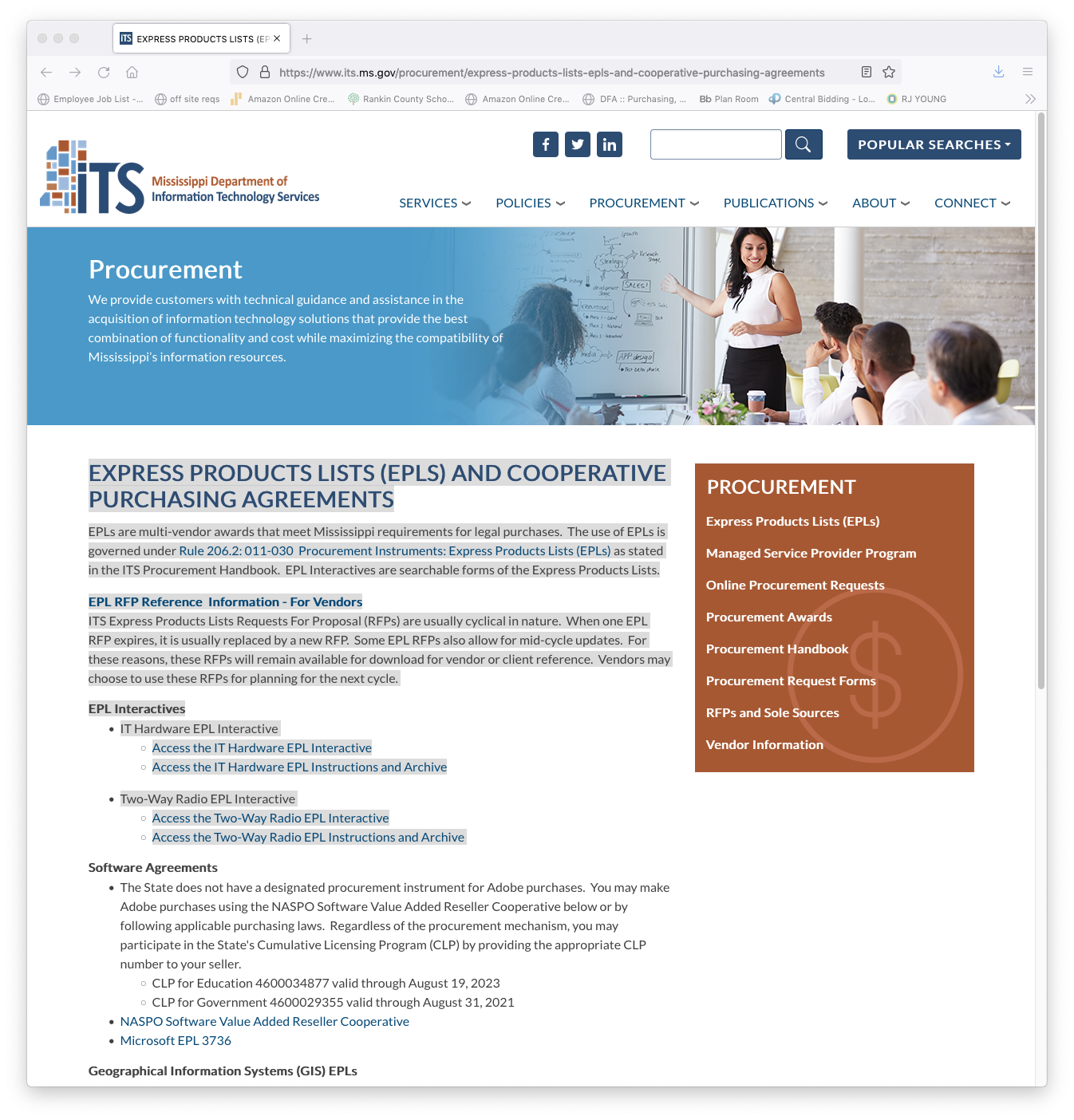 EPL—EXPRESS PRODUCTS LIST

	HARDWARE--MOST USED
	2 WAY RADIO
	SOFTWARE
	GIS
	OTHERS
DO YOU HAVE TO HAVE TWO QUOTES IF YOU ARE USING THE EPL????
YES
NO
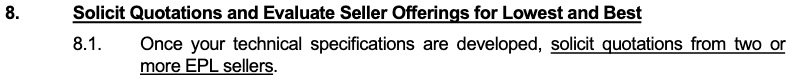 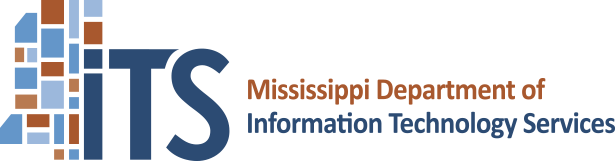 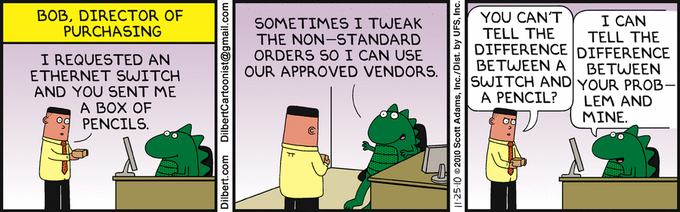 14
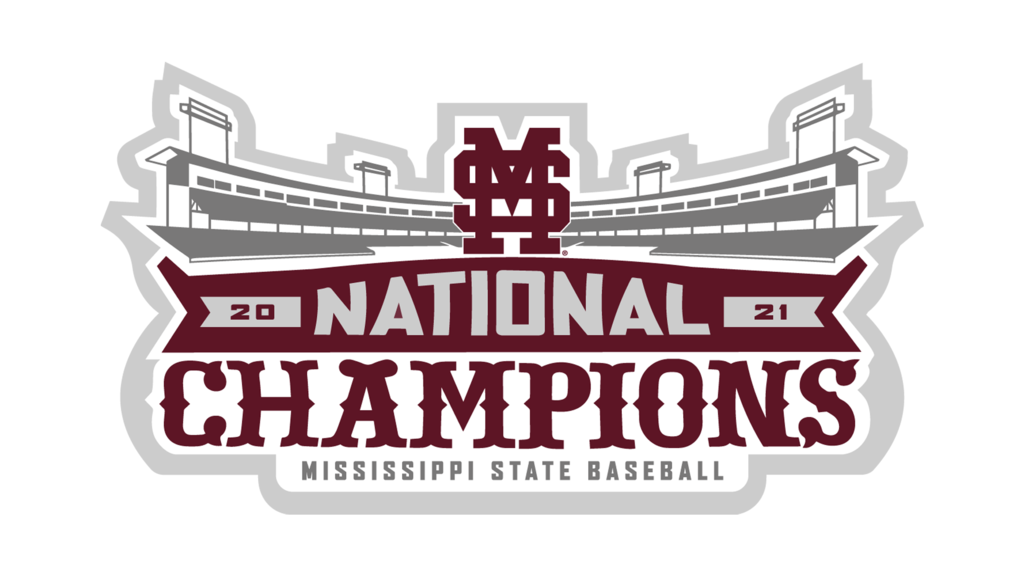 15
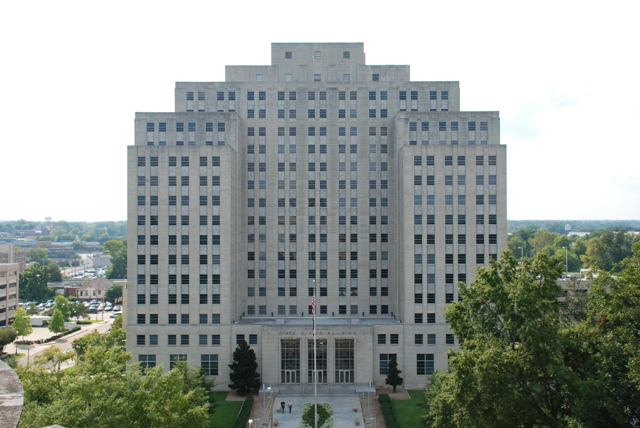 STATE CONTRACTS
QUESTION????
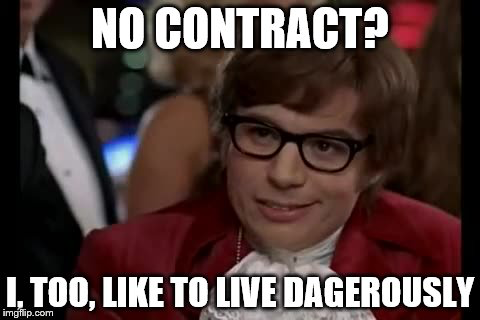 DO WE AS SCHOOL DISTRICTS HAVE TO USE COMPETITIVE BID STATE CONTRACT?
Competitive Bid Contracts
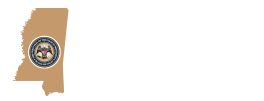 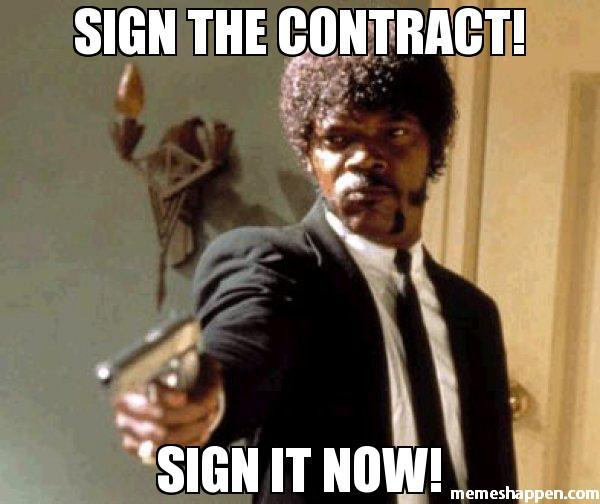 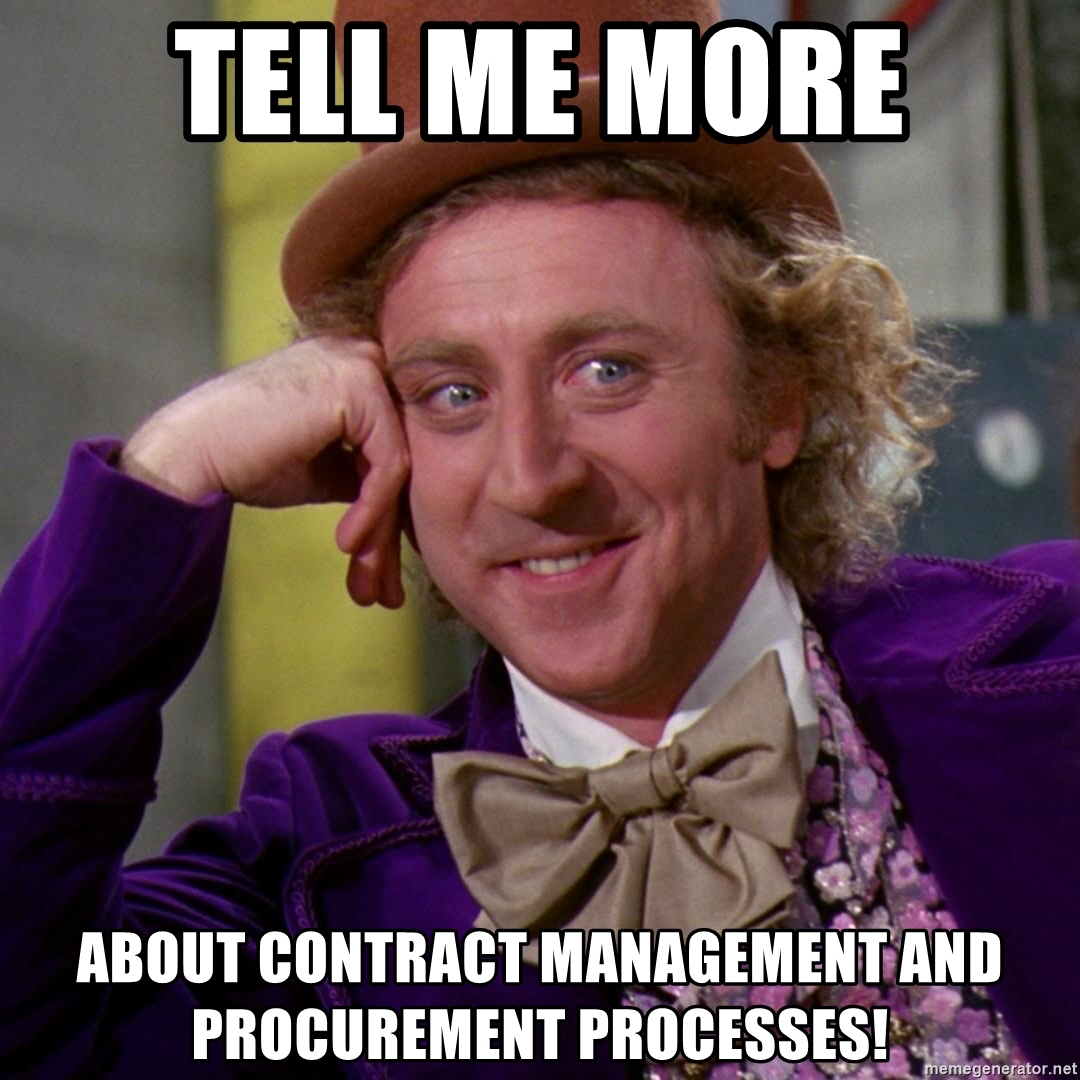 QUESTION????
DO WE AS SCHOOL DISTRICTS HAVE TO USE NEGOTIATED STATE CONTRACT?
NEGOTIATED State ContractsMULTIPLE AWARD
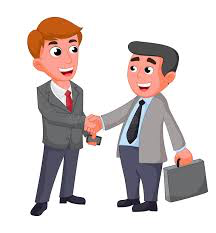 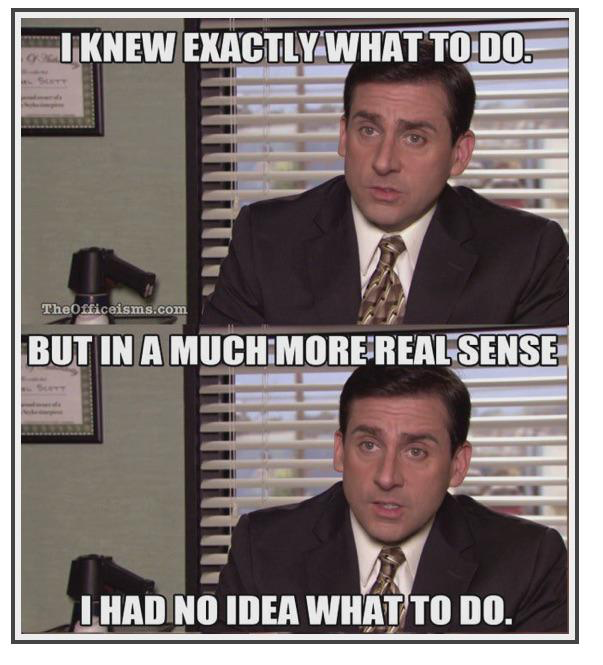 QUESTION????
IS AN AGENCY CONTRACT ONLY FOR AGENCIES OF THE STATE?
Statewide Agency Contracts
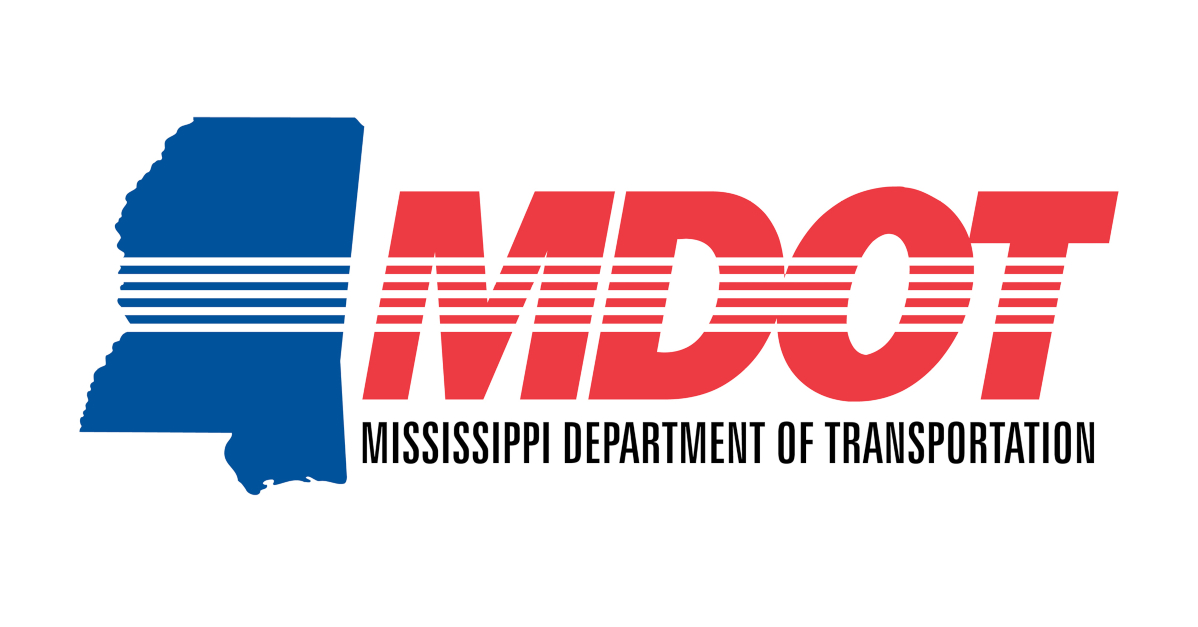 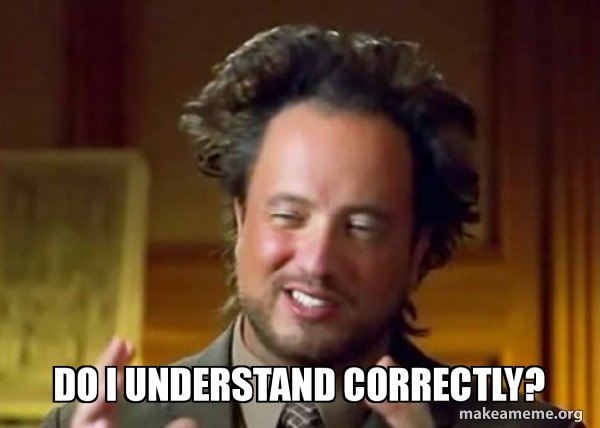 QUESTION????
I CAN USE ANY COOPERATIVE CONTRACT RIGHT?????
COOPERATIVE CONTRACTS
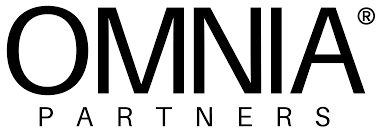 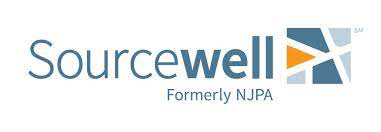 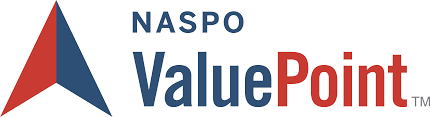 ATHLETIC EQUIPMENT AND UNIFORMS
BUILDERS’ SUPPLIES
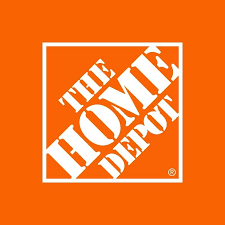 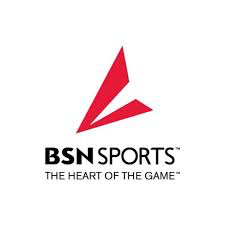 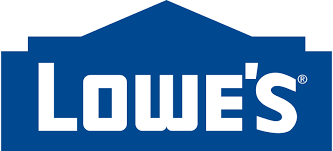 EDUCATIONAL MATERIALS
OFFICE SUPPLIES
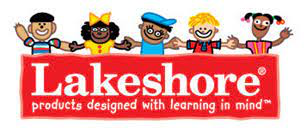 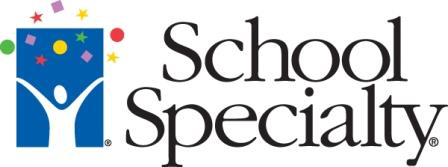 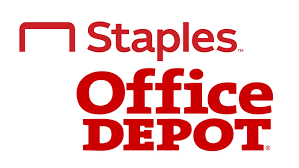 CURRENT LEGISLATION
HB 1173
SB 2371
REVERSE AUCTION REVISE
REVISE THRESHOLD TO $75,000
HB 1475
SB 2800
REVERSE AUCTION REVISE
REVERSE AUCTION REVISE
HB 1477
SB 2806
REVERSE AUCTION REVISE
REVERSE AUCTION REVISE
Procurement Card Program
Reduced administrative costs
Increased efficiency
Controls
Proper training and monitoring REQUIRED!!!
This is a great tool when used properly!
Purchasing of fuel
State contract with Fuelman
31-7-13(q)
www.dfa.state.ms.us click on statewide purchasing, state contracts, fuel access card
Bid for annual contract
31-7-13(h)
Get quotes as needed
31-7-13(h)
Types of Specifications
Brand name
Brand name or equal
Qualified Products List
Market Grade/Industry standard
Design
Performance
Combination
How to write specifications
Consult users, vendors, etc
Contact other entities
Collect information
Review documentation
Develop draft specifications
Get feedback
Revise
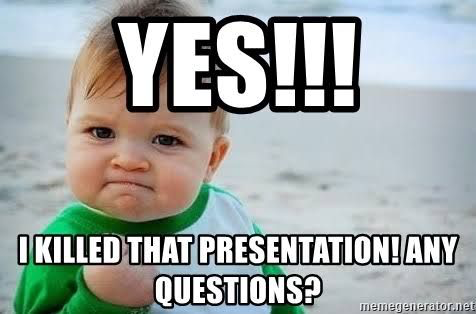